PROTEİN ve AMİNO ASİT METABOLİZMASI
Prof. Dr. Serenay Elgün Ülkar
Kaynak: Tıbbi Biyokimya, Prof. Dr. S. Elgün Ülkar, Hipokrat Kitabevi, 2017
Protein Sindirimi
Midede başlar.
İnce bağırsakta, pankreas ve bağırsak enzimlerinin yardımıyla devam eder.
Gastrin (mideden)  Midede HCl ve pepsin salgısı
İnce bağırsaktan sekretin ve kolesistokinin:
Sekretin  bikarbonat
Kolesistokinin  pankreas enzimleri: tripsin, kimotripsin, elastaz, karboksipeptidazlar
Protein Sindirimi
İnce bağırsak enzimleri: Aminopeptidazlar, dipeptidazlar

Kana yalnız serbest amino asitler geçer.
Amino asit Metabolizması
I. Amino asitlerden azot ayrılma reaksiyonları
1- TRANSAMİNASYON

2- GLUTAMATIN OKSİDATİF DEAMİNASYONU






S.Elgün Ülkar
1. Transaminasyon
Bir amino asidin amino grubu bir keto aside taşınır.

Serbest amonyak açığa çıkmaz.

Koenzim pridoksal fosfattır.


S.Elgün Ülkar
Geri dönüşümlüdür.

Sitoplazma veya mitokondride olabilir.

Metabolik ve klinik açıdan en önemli transaminazlar ALT (alanin transaminaz) ve AST (aspartat transaminaz)’dir.




S.Elgün Ülkar
2. Glutamatın oksidatif deaminasyonu
Glutamattan deaminasyonla amonyak serbestleşir.

Enzim glutamat dehidrogenazdır.

Koenzim NAD/NADP’dir.

Mitokondride olur.


S.Elgün Ülkar
Amonyak kaynakları:

1- Amino asit metabolizması 
2- Bağırsağa gelen ürenin bakteriler tarafından parçalanması 
3- Hormon, nörotransmitter, nükleotid gibi azotlu bileşiklerin yıkımı

S.Elgün Ülkar
Amonyak Zararsızlaştırma Yolları: 

1- Üre döngüsü (karaciğer)

2- Serbest amonyağın glutamin içinde taşınması ya da depolanması (karaciğer, beyin, kas) 

3- Amonyağın kanda alanin içinde taşınmasını sağlayan glukoz-alanin döngüsü (Kas ve karaciğer arasında)

S.Elgün Ülkar
II. ÜRE DÖNGÜSÜ
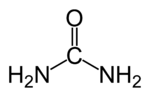 Üre
Üre amino asitlerden gelen amonyağın başlıca atılım yoludur. 

İdrardaki azotlu bileşiklerin %90 nı oluşturur.

Üre döngüsü yalnız karaciğerde gerçekleşir.


S.Elgün Ülkar
Reaksiyonların bir kısmı mitokondride, bir kısmı sitozolde olur.

Üre suda çözünür. Başlıca idrarla, daha az oranda da bağırsaktan atılır.

Ürenin bir azotu serbest amonyak, diğeri aspartat, karbon ve oksijeni de CO2’den gelir.
Üre ölçümü:
Serum/plazma, 24 saatlik idrar 
Serum/plazma için referans değer: 
15-39 mg/dL 
İdrarda: erkek için 14-26 mg/kg/gün, kadında 11-20 mg/kg/gün
Kan üre azotu (BUN) olarak da sonuç verilebilir, referans değer: 7-18 mg/dL 

	BUN’u 2.14 ile çarparak üre değeri elde edilebilir.
Üremi (Kanda üre yükselmesi) nedenleri:
Prerenal; Şok, kan kaybı, dehidrasyon, yanık, yüksek ateş

Renal; Akut böbrek yetmezliği, kronik böbrek hastalığı 

Postrenal; taş, tümör, iltihap ve prostat büyümesi nedeniyle idrar yollarında tıkanma
Kreatin ve Kreatinin
Kreatin:

 Yüksek enerjili fosfat deposudur, hızla mobilize edilebilir.

 Kreatin fosfat miktarı kas kütlesiyle doğru orantılıdır.

 Yoğun kas kasılmasının ilk birkaç dakikası için ATP sağlar.
Kreatin:
 Böbrek ve karaciğerde glisin, arginin ve S-adenozilmetiyonin (SAM) kullanılarak sentez edilir.

 Beyin, kalp ve iskelete kasına gönderilir.

 Kreatin kinaz (CK) enzimiyle ATP kullanılarak kreatin fosfata çevrilir. Kas kasılması için enerji sağlar.

 Kas ve beyinde kreatinine çevrilerek idrarla atılır.
Kreatinin:
 İdrarla sabit miktarda atılan kreatin metabolitidir.
 Miktarı kas kütlesiyle orantılıdır.
 Kas kütlesi azalırsa (paralizi, müsküler distrofi vb) idrar kreatinin miktarı azalır.
 Kan kreatinin artışı böbrek bozukluğunu yansıtır.
 Serumda referans değer: 0,28-0,90 mg/dL

Kreatinin Klirens Testi:
  İdrardaki kreatinin düzeyini (24 saatlik), kandaki kreatinin düzeyiyle kıyaslar.
 Böbrek fonksiyonunu değerlendirmek için kullanılır.
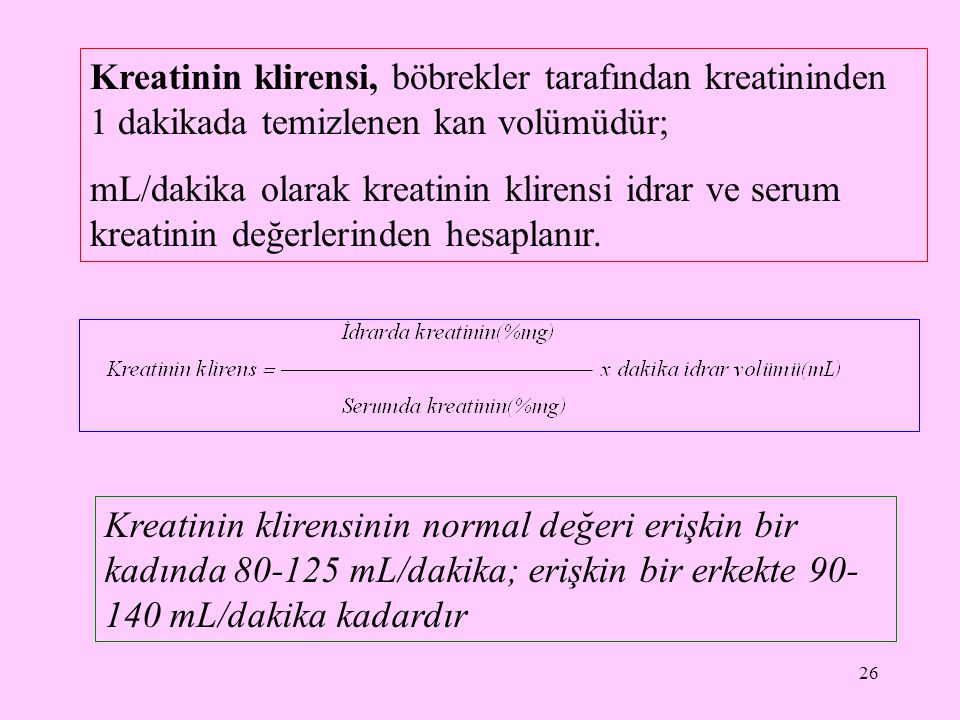 Amino asit Sınıflandırması
Kaynağına göre:
Esansiyel
Non-esansiyel
Metabolizmasına göre:
Glukojenik (glukoz sentezi)
Ketojenik (yağ asiti, keton sentezi)
Hem glukojenik hem ketojenik
Arginin ve histidin yarı esansiyeldir; erişkinde esansiyel değildirler. Ancak büyüme çağındaki çocuklarda üretim olmasına rağmen yetersiz kalır. Besinlerle alım gerektiğinden yarı esansiyel kabul edilirler.
Amino asitlerden açığa çıkan karbon iskeletleri
Okzaloasetat (glukojenik)
-ketoglutarat (glukojenik)
Piruvat (glukojenik)
Fumarat (glukojenik)
Süksinil koA (glukojenik)
Asetil koA, asetoasetil koA (ketojenik)
Fenilketonüri (FKÜ)
Fenilalaninin tirozine dönüştüren Fenilalanin hidroksilaz enzimi eksiktir.
Tüm yenidoğanların taranması zorunludur. Beslenme sonrası min.48 saat sonra
Zeka geriliği (1 yaş), yürüme-konuşma 
bozukluğu, hiperaktivite, tremor, mikroensefali, büyüme geriliği, melanin eksikliği, idrarda küf kokusu
Tedavi: Özel diyetle fenilalanin alımı kısıtlanır. İlk 1 hafta içinde başlanmalıdır.
Tirozin
Fenilalanin
Alkaptonüri
Tirozin metabolizmasındaki homogentisat oksidaz enziminin genetik eksikliği
İdrar beklemekle siyah döner (Siyah idrar hastalığı).
Orta yaşta büyük eklemlerde artrit, kıkırdak dokusunda pigmentasyon, kalsifikasyon ve inflamasyon olur.
Semptomatik tedavi yapılır.
Akçaağaç Şurubu İdrar Hastalığı 

Dallı zincirli amino asitlerin metabolizmasında yer alan dallı zincirli α-keto asit dehidrogenaz enzim eksikliği
Kanda ve idrarda bu amino asitler birikir.
İdrarda yanık şeker kokusu vardır. 
Beslenme güçlüğü, kusma ve dehidrasyon, asidoz olur. 
Tedavi edilmezse ileri derecede zeka ve gelişme geriliği ile ölüm olabilir. 
Erken tanı ve tedavi (diyet) gereklidir.